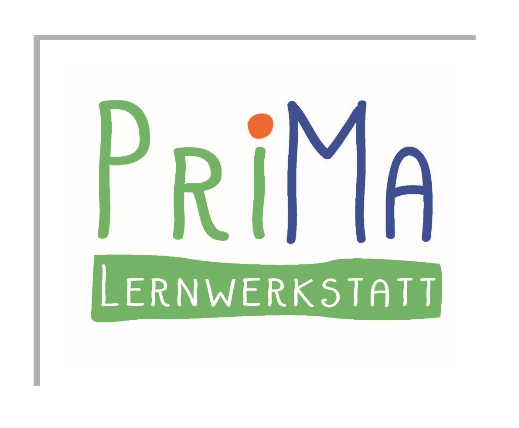 Herzlich Willkommen zum digitalen Lernangebot der PriMa Lernwerkstatt ____________„Kopfzerbrecher“ – Auf den Spuren eines chinesischen Legespiels
Eine Spielvorlage zum Tangram
(nach einer Idee von Markus Reiter, PH Burgenland, AU)
Für die folgenden Aufgaben musst du immer alle 7 Tangram-Figuren verwenden.
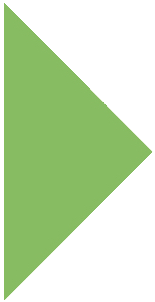 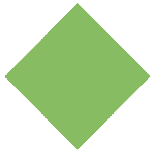 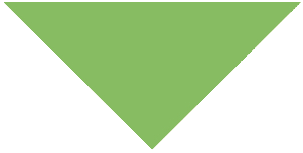 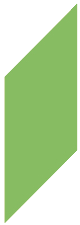 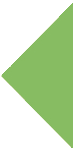 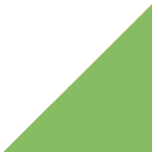 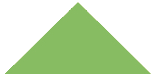 Lege mit den Tangram-Teilen das Quadrat aus. Du brauchst die Teile nur mit der Maus zu verschieben.
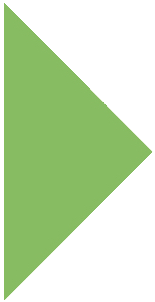 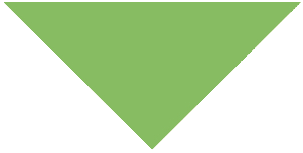 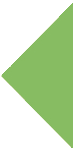 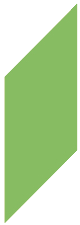 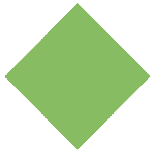 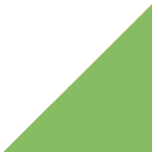 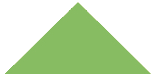 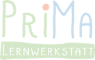 Lege das Rechteck mit den Tangram-Teilen aus. Du brauchst die Teile nur mit der Maus zu verschieben.
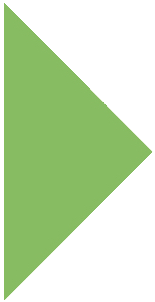 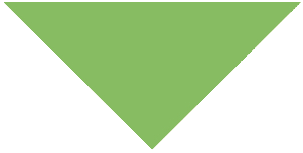 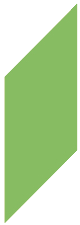 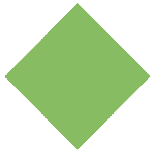 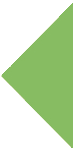 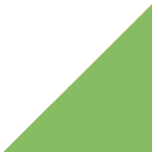 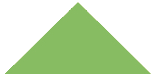 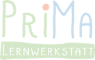 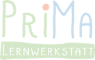 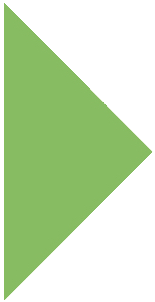 Lege das Dreieck mit den Tangram-Teilen aus. Du brauchst die Teile nur mit der Maus zu verschieben.
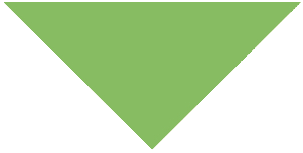 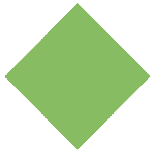 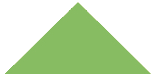 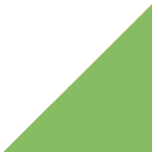 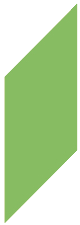 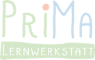 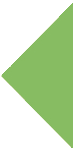 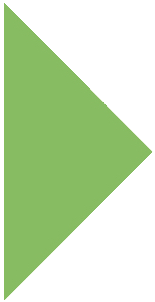 Lege das Trapez mit den Tangram-Teilen aus. Du brauchst die Teile nur mit der Maus zu verschieben.
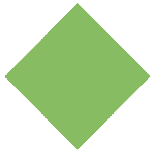 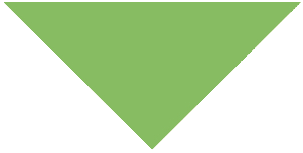 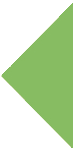 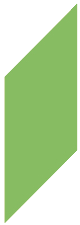 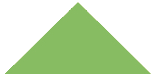 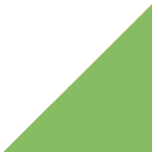 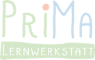 Lege das Parallelogramm mit den Tangram-Teilen aus. Du brauchst die Teile nur mit der Maus zu verschieben.
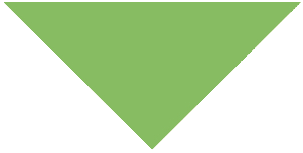 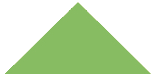 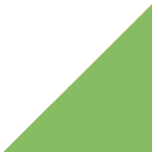 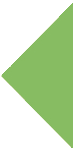 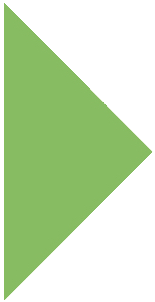 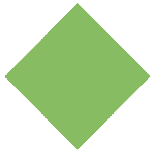 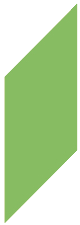 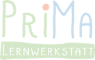